Community Learning for Local ChangeOnline Course 2020
Working Group Collaboration and Presentation Template
Assignment 1 – Mapping your Communities

More information on the assignment details:
https://localchangewiki.hfwu.de/index.php?title=Assignment_1:_Community_Map_(2020)


Assignment to be completed by: April 6, 2020
Assignment Goals and Working Mode
With this assignment, we invite you to train your ability to think in systems and to develop empathy for a specific community context.
Furthermore, you work on this collaboratively and exchange diverse perspectives and viewpoints within your team.
Both, system and empathy, will provide you with starting points for developing a so-called ‚Theory of Change‘, which will be the second assignment of this course.

Please build a presentation with this template collaboratively directly on the google drive.
The file remains on the google folder and can be edited straightaway.
Make sure you comment on each other‘s ideas, both during online meetings you arrange but also asynchrously by using  comment or chat functions.

The CLLC team will comment on your output after submission on April 6.
Briefly present your community
Where is it located?
What are their issues?
Are there any known challenges?
Please keep this short on 1-2 slides
Use graphics/visuals
Your hypothesis: Which Sustainable Development Goals are in danger here?
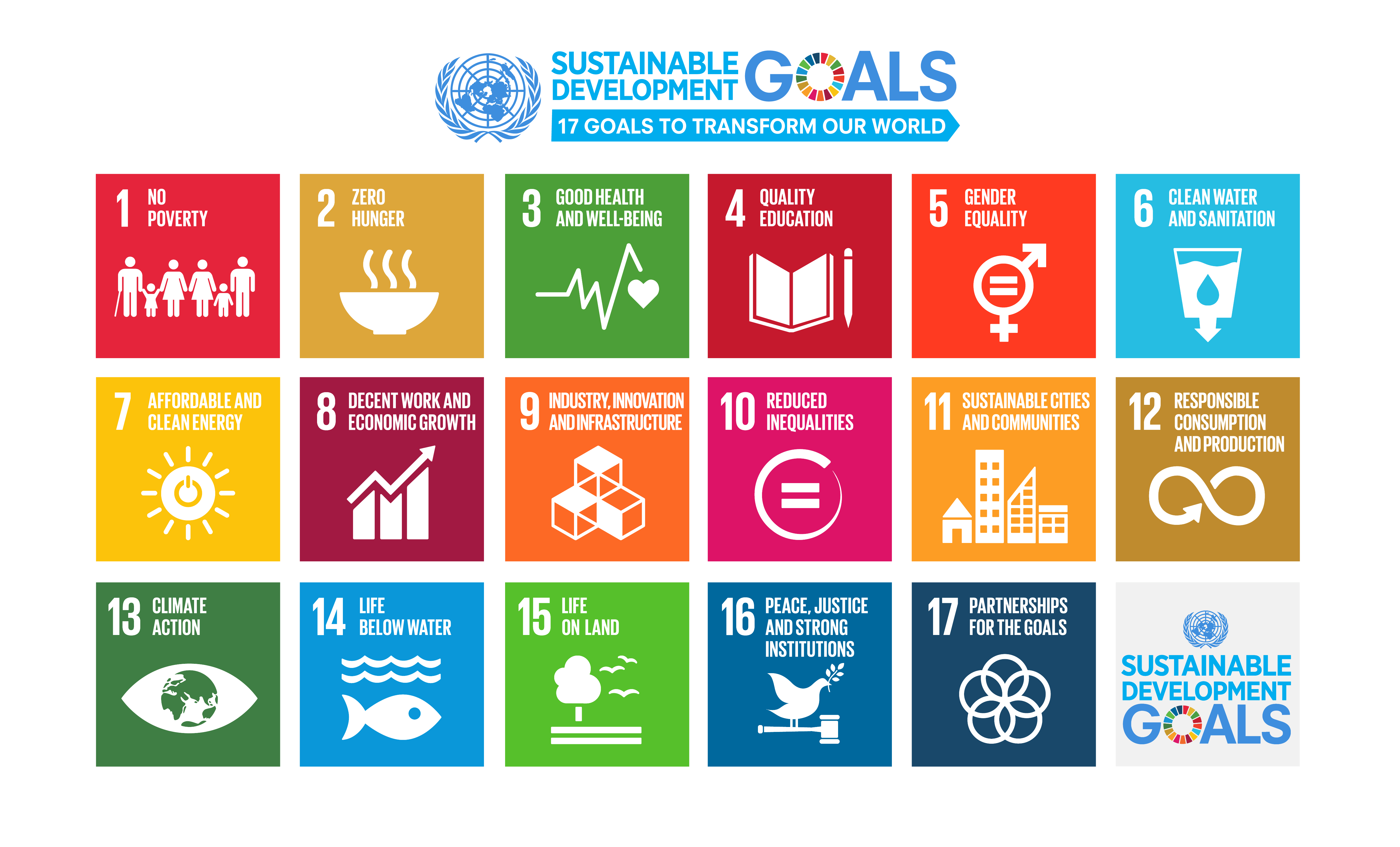 You may mark one or 
several SDGs and
comment on this.
“All countries  and  all  stakeholders,  acting  in  collaborative  partnership,  will implement this plan.” Transforming our world: the 2030 Agenda for Sustainable Development, United Nations 2015 

Visual Source: UN Communication Material
On this slide, you create your community map
Which elements does a community map contain and how is it presented?

Check the assignment page for details:
https://localchangewiki.hfwu.de/index.php?title=Assignment_1:_Community_Map_(2020)

You can use 1-2 slides for presenting the main elements of your community map.

The community map is a visualisation.

Be both structured and creative 
The System Context of the Community Challenge
Please try to map the cause-effect relationship of your community‘s sustainability challenges with this DPSIR Diagram.

Feel free to create your own representation. This is only a generic model.

You can find more information on the DPSIR method here:
https://wwz.ifremer.fr/dce/content/download/69291/913220/.../DPSIR.pdf
Reflection
What were your main assumptions while creating your community map?
What is your strategy for clarifying these assumptions?